Aperçu de la gouvernance des organismes et du rôle des personnes nommées par le gouvernement
2021
Objet
Cette présentation a pour objectif de communiquer des renseignements généraux au sujet des organismes provinciaux et des responsabilités des personnes nommées par le gouvernement :

Aperçu des organismes et personnes nommées par le gouvernement en Ontario
Gouvernance et responsabilités
Surveillance des risques et surveillance financière
Conflits d’intérêts et exigences en matière d’éthique
Remarque : Cette présentation vise les personnes nommées par les organismes publics et autres entités de l’Ontario. Il est possible que des parties de cette présentation ne s’appliquent pas aux personnes qui ne sont pas considérées comme des personnes nommées par le gouvernement selon la Loi sur la fonction publique de l’Ontario.
2
Aperçu de la gouvernance des organismes et du rôle des personnes nommées par le gouvernement
Aperçu des organismes provinciaux et des personnes nommées par le gouvernement
Personnes nommées par le gouvernement de l’Ontario
Les personnes nommées par le gouvernement sont des membres du public qui travaillent pour des organismes et d’autres entités de la province.
Les responsabilités des personnes nommées par le gouvernement varient selon le type d’organisme ou d’entité auquel elles sont nommées et peuvent notamment comprendre l’élaboration d’orientations ou de conseils stratégiques à l’intention des ministres et la résolution de différends. 
Les personnes nommées par le gouvernement peuvent travailler à temps plein ou à temps partiel. 
Les personnes nommées par le gouvernement à des rôles à temps plein travaillent principalement pour des organismes juridictionnels. Les personnes nommées à de tels postes reçoivent un salaire annuel, sont admissibles à des avantages sociaux et peuvent participer au Régime de retraite des fonctionnaires de l’Ontario. 
Les personnes nommées par le gouvernement à des rôles à temps partiel représentent presque 90 pour cent des nominations. Les personnes qui occupent de tels postes participent à des réunions périodiques, selon le mandat de l’organisation, et bien que certaines soient rémunérées à l’aide d’indemnités journalières, la plupart sont bénévoles.
La province désigne également des personnes à d’autres postes, par exemple directeur général ou président d’organismes régis par un conseil d’administration, et il peut s’agir de postes à temps plein.
Il y a plus de 300 personnes nommées par le gouvernement en Ontario.
On publie les noms des organismes et des bénéficiaires de nominations sur le site Web du Secrétariat des nominations
4
Aperçu de la gouvernance des organismes et du rôle des personnes nommées par le gouvernement
Rôles et responsabilités des personnes nommées par le gouvernement
On peut prendre connaissance des responsabilités des personnes nommées par le gouvernement à divers endroits, notamment la Loi de 2006 sur la fonction publique de l’Ontario, les lois habilitantes des organismes en question, les instruments de nomination (lettre de nomination ou décret), les protocoles d’entente et mandats, les règlements d’un organisme et les descriptions de poste.
Tâches et responsabilités générales
Autres renseignements utiles
Priorités du gouvernement, et plus particulièrement celles qui touchent l’organisme en question 
Rôles et responsabilités du conseil d’administration, de la direction et du vérificateur.
Rapports pertinents publiés par les hauts fonctionnaires de l'Assemblée législative, notamment le commissaire à l'intégrité, le vérificateur général et l’ombudsman. On peut trouver les rapports sur les sites Web des personnes qui les produisent.
Exigences relatives aux déclarations de conflits d’intérêts et attentes relatives à un comportement conforme à l’éthique.
Être prêts à participer à certaines réunions
Apporter une contribution constructive aux réunions en vue d’atteindre un consensus ou de générer des résultats
Démontrer une pensée stratégique
Agir dans l’intérêt du public
Appuyer les intérêts de l’organisme afin d’accomplir son mandat établi par le gouvernement
Veiller à ce que l’organisme respecte les directives et lois applicables selon les responsabilités de la personne désignée. 
Veiller au respect intégral des relations hiérarchiques et des responsabilités connexes de l’organisme
5
Aperçu de la gouvernance des organismes et du rôle des personnes nommées par le gouvernement
Rémunération des personnes nommées par le gouvernement
Une personne nommée par le gouvernement est en quelque sorte un fonctionnaire. Une personne nommée par le gouvernement n’a pas à être rémunérée. Si une telle personne est rémunérée, la rémunération n’a pas à témoigner du marché. 
Pour les organismes provinciaux, c’est la Directive concernant les organismes et les nominations (DON) qui prévoit le cadre de rémunération des personnes nommées par le gouvernement. 
Pour d’autres entités, les personnes nommées par le gouvernement sont rémunérées à un tarif établi par le Conseil du Trésor ou le Conseil de gestion du gouvernement qui pourrait ne pas correspondre aux annexes de la DON sur la rémunération.
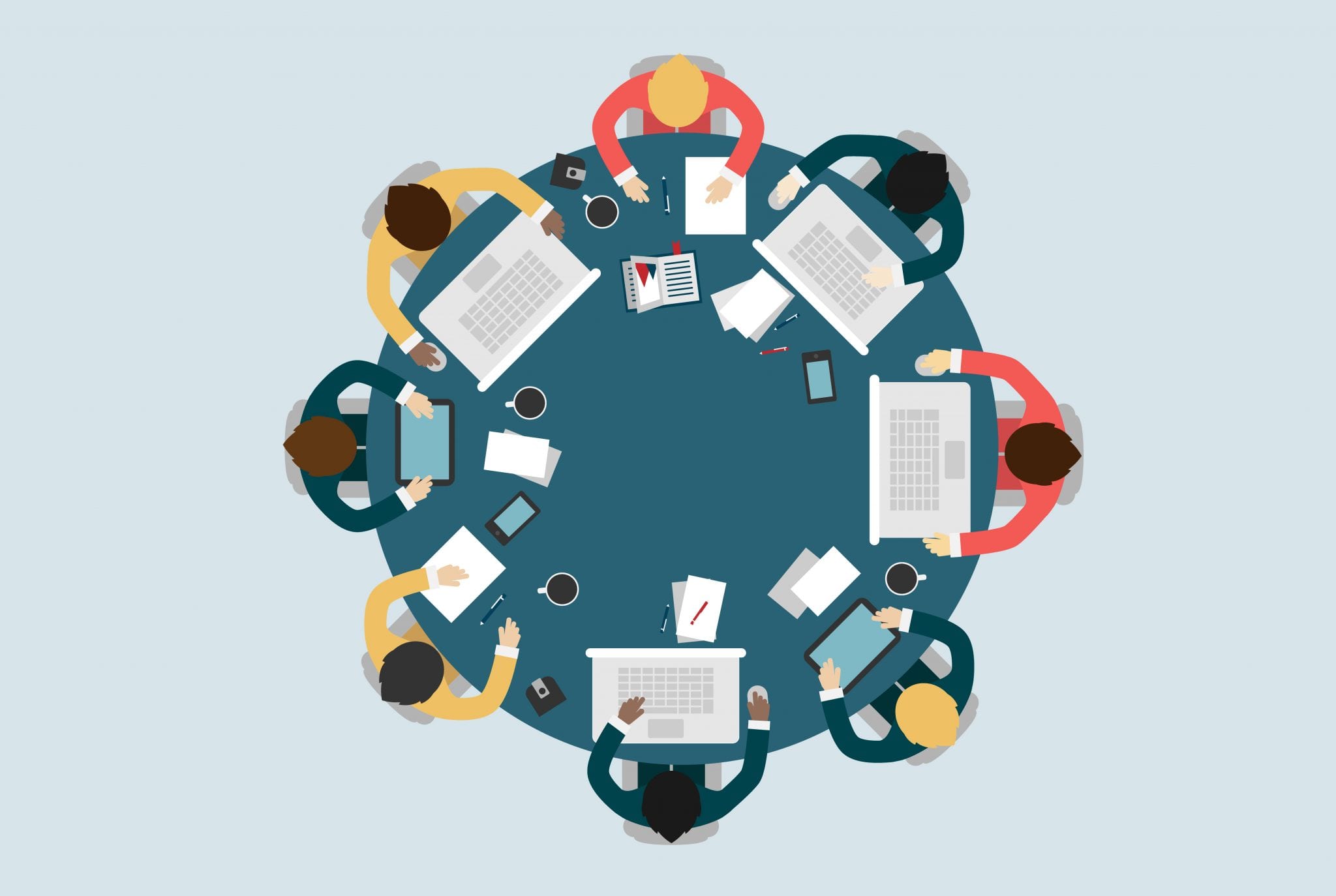 6
Aperçu de la gouvernance des organismes et du rôle des personnes nommées par le gouvernement
Cette photographie d’un auteur inconnu est utilisée en vertu d’une licence CC BY
Présidents du conseil d’organismes provinciaux
Les présidents des d’organismes provinciaux assument des responsabilités additionnelles et sont redevables du mandat et des agissements de l’organisme auprès du ministre pertinent. Leurs responsabilités peuvent comprendre ce qui suit :
Agir à titre de porte-parole ou responsable de l’éthique des personnes nommées par le gouvernement
Tenir le ministre au courant
Diriger le conseil d’administration afin que ce dernier offre une direction stratégique à l’organisation, notamment sous forme d’orientations stratégiques
Recommander les nominations et les reprises de nominations
Veiller au respect des obligations législatives et en attester dans le cadre du processus annuel d’attestation de la conformité.
Les responsabilités du président varient selon le type d’organisme provincial et les fonctions de l’organisme en question.
Pour les organisations régies par un CA, le président peut agir à titre de « premier parmi ses pairs » dans des groupes qui offrent une supervision stratégique, mais non opérationnelle.
Pour les organisations non soumises à un CA, le présent pourra assumer un rôle plus actif au sein de l’organisation en matière de prise de décisions, selon les fonctions de l’organisation. 
Pour les organismes consultatifs, le président est appelé à présider les réunions de l’organisme et à être le premier point de contact pour le ministre.
Les responsabilités du président se distinguent de celle du DG qui est pour sa part responsable auprès du CA en matière de gestion et d’administration de l’organisme.
7
Aperçu de la gouvernance des organismes et du rôle des personnes nommées par le gouvernement
Directeurs généraux (DG)
Quand un organisme est responsable de ses propres activités, il est doté en règle générale d’un directeur général. Le ou la DG d’un organisme est responsable de ce qui suit :
Diriger et orienter le personnel de l’organisme selon les pratiques et normes financières et opérationnelles, les protocoles d’entente, l’acte constitutif, les directives ministérielles ou la loi qui s’applique, notamment les directives du Conseil du Trésor, du CGG ou du ministère des Finances
Élaborer des plans et des activités opérationnelles
Soutenir le CA et son président et leur prodiguer des conseils lors des réunions en ce qui a trait à leurs responsabilités et aux événements et aux questions qui revêtent une importance particulière 
Surveiller le rendement opérationnel de l’organisme et en faire état au président du CA
Veiller à ce que l’on consulte les parties intéressées avant d’apporter d’importantes modifications aux plans de l’organisme
Agir à titre de principal porte-parole de l’organisme, en partenariat avec le président du CA
Établir des systèmes et des mesures de contrôle afin de veiller à la conformité de l’organisme
Produire les plans, les rapports annuels, les plans d’activités, les rapports financiers, les budgets et autres rapports, plans ou documents qui doivent être soumis au CA
Appliquer les politiques et établir les systèmes et les plans opérationnels
Élaborer et mettre en œuvre, en vue d’une approbation par le CA, des systèmes d’évaluation du rendement des membres du personnel
8
Aperçu de la gouvernance des organismes et du rôle des personnes nommées par le gouvernement
Types d’organismes
Il existe plusieurs types d’organismes publics qui offrent des services, des conseils ou de la surveillance. Il peut s’agir d’organismes provinciaux ou d’autres organismes.
Organismes provinciaux
Autres organismes
Ils peuvent être créés à partir des pouvoirs du gouvernement, mais ils ne font pas partie du gouvernement de l’Ontario
Il est possible qu’au moins une nomination représentative relève du gouvernement
Il est possible qu’on leur confie l’autorité ou la responsabilité d’un domaine lié aux activités, au service public ou à la prestation de services du gouvernement
Nous pouvons penser par exemple à des sociétés d’État comme Ontario Power Generation (OPG), à des autorités administratives comme le Conseil ontarien de l'immobilier et à des bénéficiaires de paiements de transfert comme les sociétés d’aide à l’enfance
Établis en vertu d’un acte constitutif, ils font partie du gouvernement sans relever d’un ministère
Relèvent d’un ministre en ce qui a trait à l’accomplissement du mandat de l’organisme
Ont le pouvoir de prendre leurs propres décisions opérationnelles s’ils sont régis par un CA
La majorité des nominations publiques relèvent du gouvernement
On leur confie l’autorité ou la responsabilité d’un domaine lié aux activités du gouvernement, au service public ou à la prestation de services du gouvernement
Parmi les exemples, nous pouvons penser aux organismes consultatifs, comme la Commission de toponymie de l'Ontario, aux organismes de réglementation comme la Commission ontarienne des droits de la personne, aux organismes juridictionnels comme le Tribunal ontarien de l'aménagement du territoire ou aux organismes régis par un CA, comme la Régie des alcools de l'Ontario (LCBO)
9
Aperçu de la gouvernance des organismes et du rôle des personnes nommées par le gouvernement
Gouvernance des organismes
En tant que personne nommée par le gouvernement, il est important que vous sachiez comment les organismes et les autres entités du gouvernement sont gouvernés. Dans la deuxième section, vous en apprendrez plus à ce sujet.
Pour les organismes provinciaux, il existe trois catégories de gouvernance. Les organismes peuvent être consultatifs, gérés par un conseil d’administration (CA) ou non gérés par un CA.
Pour les autres entités, il existe aussi trois catégories de gouvernance. Il y a les sociétés d’État (de la Couronne), les autorités administratives et les bénéficiaires de paiements de transfert. Nous pouvons généralement classer les autres entités dans les secteurs suivants :
Conseils des gouverneurs : collèges et universités
Commissions des services policiers
Conseils de gestion
Conseils de santé
Corporations des professions réglementées
Entités liées aux travaux publics et à l’infrastructure
Corporations, fiducies et fondations
Conseils d’aménagement
Autre
10
Aperçu de la gouvernance des organismes et du rôle des personnes nommées par le gouvernement
Relations entre les principaux acteurs
À titre de personne nommée par le gouvernement, votre travail vous amènera à interagir avec une foule de parties intéressées.
Cela pourrait comprendre le personnel d’autres organismes ou entités, d’autres personnes nommées, des membres du public, le personnel du ministère et celui d’autres conseils et organismes. Ces parties intéressées sont des personnes avec qui vous devrez cultiver des relations professionnelles collaboratives. Il est important de comprendre les objectifs liés à chacune de ces relations.
Personnel des autres organismes et ministères
Autres personnes nommées par le gouvernement
Ministère responsable
DG des organisations
Personnel du ministère
Citoyens
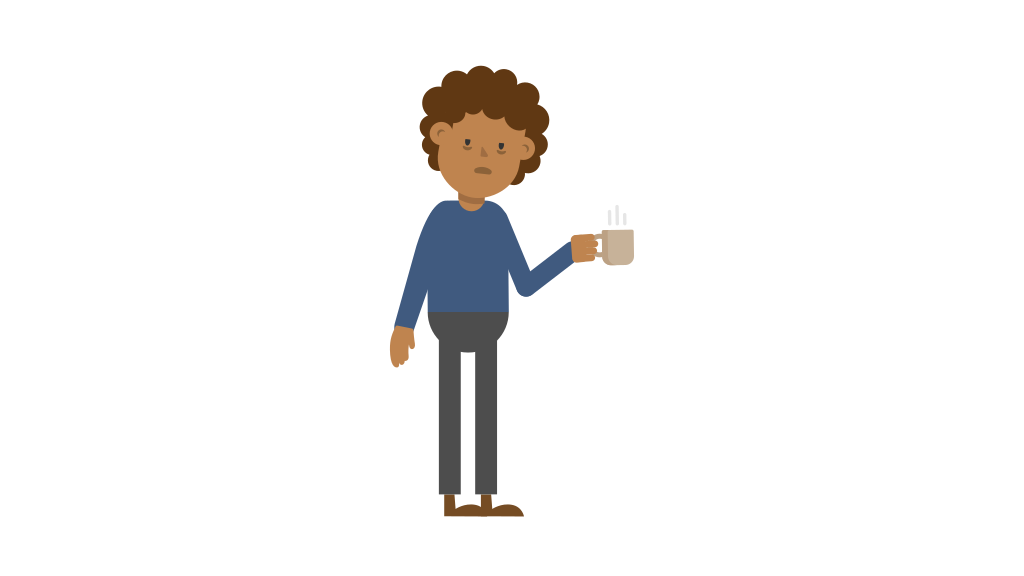 Ministre
Sous-ministre
Autres organismes
Autres conseils
Président ou conseil
11
Aperçu de la gouvernance des organismes et du rôle des personnes nommées par le gouvernement
Gouvernance et responsabilités
Gouvernance et responsabilités d’un organisme
La gouvernance décrit qui, au sein de l’organisme ou de l’entité, a le pouvoir décisionnel, la façon dont les décisions sont prises et la façon dont l’organisme rend des comptes à ses parties intéressées. Une bonne gouvernance aide un organisme à accomplir son mandat et à atteindre ses buts et objectifs.
La structure de gouvernance et de responsabilités pour un organisme gouvernemental est précisée dans un instrument législatif, comme une loi, un règlement ou un décret. Selon le type d’organisme, elle pourra également être décrite dans un protocole d’entente ou un mandat.
L’Assemblée législative, le Conseil des ministres et les ministres ont des rôles importants à jouer dans la gouvernance des organismes gouvernementaux.
Le système de gouvernance de l’Ontario se divise en trois sections : législative, exécutive et judiciaire.
La section législative a le pouvoir et la responsabilité de débattre au sujet des lois, d’en adopter et d’en modifier. Elle passe en revue chaque loi qui modifie ou crée un organisme, pour ensuite passer au vote.
La section exécutive est également appelée Conseil des ministres. Le premier ministre est le président du Conseil exécutif et la personne qui désigne les ministres faisant partie du Conseil. Chacun des ministres est responsable de déterminer l’orientation et le mandat de son ministère.
La section judiciaire administre la justice en interprétant les lois et en les mettant en application. Elle se compose des tribunaux et des juges et elle exerce ses activités indépendamment des autres sections du gouvernement.
La section législative et la section exécutive établissent les mandats des organismes provinciaux et leurs orientations.
13
Aperçu de la gouvernance des organismes et du rôle des personnes nommées par le gouvernement
Assemblée législative
Conseil des ministres
Ministère
Ministre
Président de l’organisme
Organisme
CA de l’organisme 
(si présent)
Directeur général 
(si présent)
Rôles et responsabilités législatifs
Voici comment fonctionne le cadre de responsabilités des organismes provinciaux.
Le Conseil des ministres doit rendre des comptes à l’Assemblée législative.
Un ministre doit rendre des comptes à l’Assemblée législative et, en fin de compte, au public.  Un ministre ne peut déléguer ses pouvoirs, mais peut déléguer la supervision de ces derniers à des membres appropriés du personnel du ministère.
Le président d’un organisme gouvernemental doit rendre des comptes au ministre et est responsable du mandat et des activités de l’organisme.
Le CA de l’organisme, par le truchement du président, doit rendre des comptes au ministre.
Le DG doit rendre des comptes au CA.
Les organismes régis par un CA fonctionnent en vertu d’un protocole d’entente détaillé qui doit comprendre un cadre de responsabilités décrivant les rôles clés : celui du ministre, du sous-ministre, du président du CA, du CA et du DG.
14
Aperçu de la gouvernance des organismes et du rôle des personnes nommées par le gouvernement
Supervision des organismes
La supervision des organismes décrit les processus qui donnent lieu à une stricte surveillance des organismes qui vise à ce que leur travail corresponde aux priorités établies par le gouvernement.
La supervision des organismes fait partie des responsabilités de la section exécutive à l’égard de l’Assemblée législative. Le ministre responsable est responsable d’effectuer cette supervision, avec le soutien de son ministère.
La section législative s’acquitte également de ses responsabilités par l’intermédiaire du Comité permanent des organismes gouvernementaux (CPOG) qui rassemble des représentants de tous les partis. Le pouvoir du COPG s’étend aux organismes provinciaux et aux sociétés d’État.
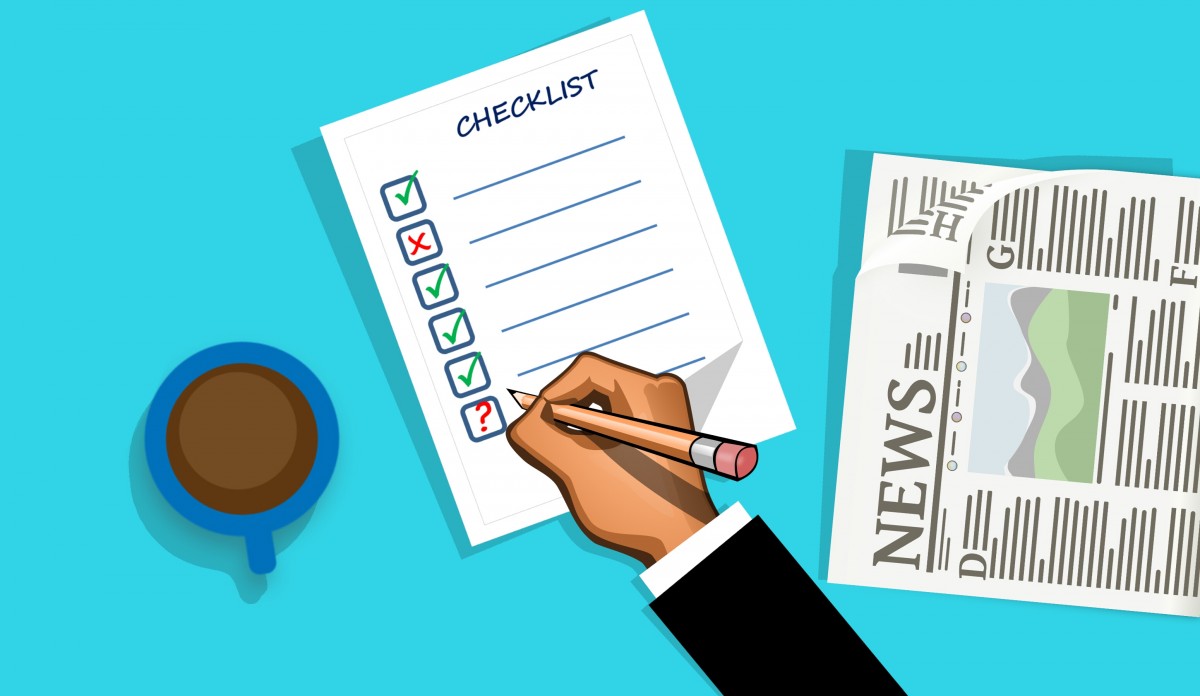 Le Comité permanent des organismes gouvernementaux est chargé de la supervision législative des nominations au sein des organismes gouvernementaux. Le Comité :
Peut examiner les organismes afin de réduire les redondances et d’accroître la responsabilisation des organismes
Examine les nouvelles nominations publiques par décret pour une durée de plus d’un an, et peut convoquer en entrevue certains candidats à la nomination
15
Aperçu de la gouvernance des organismes et du rôle des personnes nommées par le gouvernement
Les principes de gouvernance dans le secteur public
Il existe de nombreuses similarités entre la gouvernance dans le secteur public, privé et sans but lucratif, mais également certaines différences. Puisque tout le monde arrive d’un contexte différent, qu’il s’agisse du monde des affaires, communautaire ou caritatif, il est important de connaître ces différences alors que vous commencez ou poursuivez votre rôle en tant que personne nommée par le gouvernement.
Voici quelques pratiques exemplaires qui vous aideront à naviguer efficacement dans cet environnement :
Comprendre l’ensemble du contexte : préparez-vous à bien jouer votre rôle en vous renseignant sur le contexte politique et les cycles décisionnels du gouvernement. Par exemple, si une élection s’approche, il est possible que le gouvernement doive reporter des initiatives et décisions importantes.
Rechercher des orientations et clarifier les objectifs : si vous avez des hésitations au sujet de ce qu’on attend de votre organisme, lisez les principaux documents, notamment la lettre de mandat, le plan d’activités et le rapport annuel. Si vous hésitez, posez la question à vos collègues au sein de l’organisme, ou encore au président du CA, afin d’obtenir la clarification et les orientations requises.
Communiquez de façon proactive : assurez-vous de poser des questions et de comprendre les processus de communications de votre organisme. Il est essentiel de consulter les personnes qui s’imposent et de communiquer en temps opportun l’information importante. Assurez-vous de savoir quand et comment soulever les questions importantes.
16
Aperçu de la gouvernance des organismes et du rôle des personnes nommées par le gouvernement
Lois pertinentes
Les organismes doivent respecter les normes essentielles en matière de responsabilités et de prestation de services qui figurent dans les lois et les directives suivantes, entre autres :
Loi de 2006 sur la fonction publique de l'Ontario (LFPO) : établit les règles applicables aux employés de la Couronne et le cadre de conduite conforme à l’éthique.
Loi de 2005 sur l’accessibilité pour les personnes handicapées de l’Ontario (LAPHO) : établit le cadre d’élaboration de normes obligatoires provinciales en matière d’accessibilité dans tous les aspects de la vie quotidienne.
Loi de 2014 sur la responsabilisation et la transparence du secteur public et des députés qui a modifié la Loi de 2009 sur l'examen des dépenses dans le secteur public : donne au commissaire à l’intégrité le pouvoir de sélectionner quels organismes publics doivent soumettre leurs dépenses d’une certaine période à des fins d’examen. 
Loi sur les services en français : le paragraphe 5(1) de cette loi garantit le droit d’une personne de communiquer en français avec les ministères et organismes du gouvernement de l’Ontario qui sont situés dans l’une des 25 régions désignées de la province ou qui les servent et de recevoir des services en français de la part de ces ministères et organismes. 
Loi de 2006 sur les archives publiques et la conservation des documents : les organismes publics doivent gérer leurs dossiers de façon à garantir que le public a accès à une consignation complète et officielle des prises de décisions dans le secteur parapublic. 
Nous pouvons aussi penser à la Loi sur l’administration financière et à la Loi sur l’accès à l’information et la protection de la vie privée.
La Directive concernant les organismes et les nominations (DON) établit les règles pour les organismes provinciaux et les personnes nommées par le gouvernement. 
Règles concernant les frais de déplacement et leur remboursement : jouent le rôle de recueil de pratiques exemplaires pour d’autres organismes et décrivent les dépenses dont le remboursement peut être demandé aux organismes provinciaux.
17
Aperçu de la gouvernance des organismes et du rôle des personnes nommées par le gouvernement
Surveillance des risques et surveillance financière
Devoirs fiduciaires
À titre de personne nommée par le gouvernement, vous représentez le peuple et le gouvernement de l’Ontario. Cette responsabilité est associée à des devoirs fiduciaires.
Un devoir fiduciaire est une obligation légale pour une partie d’agir selon l’intérêt supérieur d’une autre. Vous devez toujours agir selon l’intérêt supérieur du peuple ontarien.
Il existe de nombreuses façons de vous acquitter de vos devoirs fiduciaires. En voici quelques exemples :
Se préparer avant de se présenter aux réunions.
Participer aux réunions en posant des questions constructives.
Démontrer une pensée stratégique en visant à aligner les objectifs de l’organisme sur les objectifs et buts du gouvernement.
Agir de façon sensée et selon l’intérêt public.
Appuyer les intérêts de votre organisme ou d’une autre organisation dans son ensemble.
Travailler en vue d’atteindre un consensus et de générer des résultats.
Contribuer à veiller à ce que votre organisme respecte toutes les directives et les lois applicables.
L’un des rôles les plus importants que doivent jouer les personnes nommées par le gouvernement est celui de poser des questions exploratoires aux membres du personnel. Quand le personnel de l’organisme vous soumet des rapports ou des recommandations, vous devez leur poser des questions exploratoires, et parfois difficiles, afin d’obtenir plus de détails.
19
Aperçu de la gouvernance des organismes et du rôle des personnes nommées par le gouvernement
Devoirs fiduciaires et surveillance financière
Vos devoirs fiduciaires touchent largement à la surveillance financière de votre organisme. Vous êtes responsable de la surveillance de la gestion financière.
La gestion financière exige entre autres de veiller à ce que vos activités s’alignent sur les quatre principes ci-dessous :
En obtenir le plus possible pour l’argent dépensé : obtenir le meilleur résultat possible, compte tenu des ressources
Durabilité financière : veiller à ce que les décisions tiennent compte de l’impact sur la visibilité future
Responsabilisation : veiller à ce que les fonds soient affectés aux fins prévues
Transparence des rapports : veiller à ce que l’information pertinente soit communiquée de façon claire et en temps opportun
Si vous travaillez pour un organisme provincial, certaines de vos responsabilités en matière de surveillance financière sont décrites dans la Loi sur l’administration financière.
La Directive concernant les organismes et les nominations établit les règles régissant la supervision des organismes provinciaux et la responsabilisation de ces derniers. En voici quelques exemples :
Exigences visant à établir des organismes ou des entités à court terme
Cadre de responsabilisation et de gestion des risques
Exigences visant la nomination de personnes
Rémunération des personnes nommées par le gouvernement
La supervision financière fait partie de vos devoirs fiduciaires en tant que personne nommée par le gouvernement. Parmi ces devoirs fiduciaires, nous pouvons aussi compter votre responsabilité de veiller à ce que votre organisme applique les pratiques de gestion des risques recommandées.
20
Aperçu de la gouvernance des organismes et du rôle des personnes nommées par le gouvernement
Comprendre les risques
La supervision financière fait partie de vos devoirs fiduciaires en tant que personne nommée par le gouvernement. Parmi ces devoirs fiduciaires, nous pouvons aussi compter votre responsabilité de veiller à ce que votre organisme applique les pratiques de gestion des risques recommandées.
Le risque, c’est l’incertitude qui entoure les événements et les résultats futurs, et la probabilité que se produise quelque chose qui affectera l’atteinte des objectifs. Les risques ne sont pas tous négatifs, et certains sont inévitables.
À titre de personne nommée par le gouvernement, votre rôle ne consiste pas à créer des documents de gestion des risques ou à agir comme experts en matière de risques. Il consiste plutôt à veiller à ce que les experts en gestion des risques de votre organisme aient effectué le travail que leur a confié le gouvernement de l’Ontario. Vous devez être au courant des principales priorités du gouvernement, et plus particulièrement celles qui sont susceptibles d’avoir une incidence sur votre organisme et sur son mandat. En voici quelques-unes :
S’aligner sur les politiques du gouvernement : le gouvernement de l’Ontario est doté d’une politique de gestion des risques que doivent respecter les ministères et les organismes provinciaux. Les autres entités devraient adopter des pratiques de gestion des risques semblables.
Respect et promotion : votre rôle en tant que personne nommée par le gouvernement consiste à respecter le programme de gestion des risques qui est en vigueur pour votre organisme ou entité.
Intégration dans la prise de décisions : intégrer les pratiques de gestion des risques dans les processus éclairés de prise de décisions et d’établissement des priorités.
Participation à la formation : appuyer le perfectionnement de compétences en gestion des risques grâce à des possibilités de formation et d’apprentissage.
21
Aperçu de la gouvernance des organismes et du rôle des personnes nommées par le gouvernement
Questions à vous poser
L’un des rôles les plus importants que doivent jouer les personnes nommées par le gouvernement est celui de poser des questions. Quand le personnel de votre organisme vous soumet des rapports et des recommandations, songez à vous poser des questions semblables aux suivantes :
A-t-on pris d’autres approches en considération? Y a-t-il d’autres moyens d’arriver à ce résultat ou de traiter une certaine question?
Est-ce que cette proposition démontre l’engagement de l’organisme à l’égard des valeurs conformes à l’éthique et au respect de la primauté du droit?
Est-ce qu’il s’agit de la meilleure proposition, conversation ou option pour obtenir les résultats désirés?
A-t-on atteint un consensus, ou y a-t-il des désaccords? En cas de désaccord, est-il possible de s’entendre? Sinon, pourquoi?
Quelles sont les études et les données probantes qui soutiennent cette proposition?
Quels sont les risques courus si nous allons de l’avant avec cette proposition?
Qu’en pensent les parties intéressées et les Ontariens?
Comment cela s’aligne-t-il sur notre mandat?
À quelles stratégies d’atténuation a-t-on réfléchi?
Qu’en pensent les autres membres du CA? 
Est-ce que cette proposition favorise l’intérêt public?
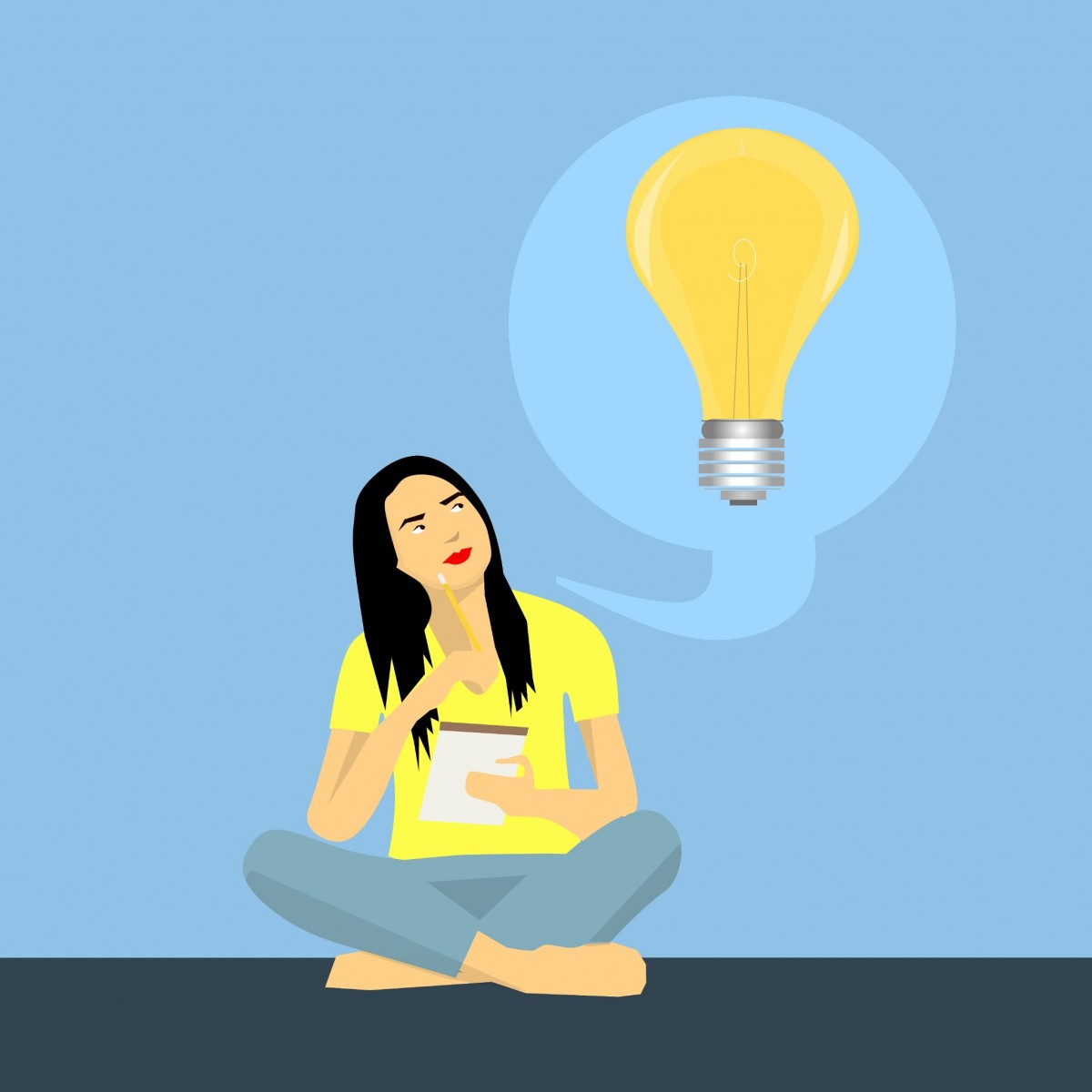 22
Aperçu de la gouvernance des organismes et du rôle des personnes nommées par le gouvernement
Conflits d’intérêts et exigences en matière d’éthique
Exigences en matière d’éthique
Les dilemmes éthiques peuvent survenir tant dans votre vie personnelle que professionnelle. À titre de personne nommée par le gouvernement, vous représentez le peuple et le gouvernement de l’Ontario. On s’attend à ce que vos comportements soient conformes à l’éthique.
Le terme « éthique » renvoie aux règles et aux lignes directrices qui établissent si certains agissements sont bons ou mauvais pour une personne ou pour un groupe. L’éthique de la fonction publique repose sur cinq principes fondateurs :
Équité
Transparence
Responsabilité
Usage efficace des ressources publiques
Évitement ou gestion des conflits d’intérêts
Ces principes devraient orienter votre prise de décisions
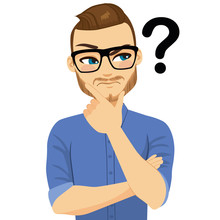 24
Aperçu de la gouvernance des organismes et du rôle des personnes nommées par le gouvernement
Responsables de l’éthique
Qui est votre responsable de l’éthique?
Voici les responsabilités des responsables de l’éthique :
Veiller à ce que les personnes nommées par le gouvernement connaissent les règles applicables aux activités politiques et aux conflits d’intérêts
Formuler des conseils au sujet de l’application des règles applicables aux activités politiques et aux conflits d’intérêts
Déterminer s’il existe un problème lié aux activités politiques ou aux conflits d’intérêts
Formuler des orientations s’il existe un conflit d’intérêts potentiel ou réel
Autoriser les demandes de participer à certaines activités politiques
Déterminer si une personne nommée par le gouvernement doit perdre son poste si elle est élue à une fonction municipale
Accepter les recommandations d’enquête en cas de divulgation d’actes répréhensibles découlant du commissaire à l’intégrité
Effectuer des enquêtes sur des divulgations d’actes répréhensibles et produire les rapports nécessaires une fois chargé d’une enquête par le commissaire à l’intégrité
25
Aperçu de la gouvernance des organismes et du rôle des personnes nommées par le gouvernement
Conflits d’intérêts
La capacité d’éviter et de signaler les conflits d’intérêts est essentielle à une bonne gouvernance, à la responsabilisation et aux comportements conformes à l’éthique pour les personnes nommées par le gouvernement.
Un conflit d’intérêts peut survenir si les intérêts personnels ou professionnels d’une personne nommée par le gouvernement entrent en concurrence avec les responsabilités et les devoirs liés à son poste.
Les conflits d’intérêts peuvent être perçus ou réels.
Un conflit d’intérêts perçu peut créer des problèmes éthiques même s’il n’est pas réel, dans les situations où une personne raisonnable croirait qu’un tel conflit d’intérêts existe.
En cas de dilemme éthique ou de situation de conflit d’intérêts, les conséquences des erreurs de jugement peuvent être lourdes.
Des situations de conflit d’intérêts peuvent survenir avant, durant et après votre mandat. Il s’agit d’une responsabilité dont vous devez sans cesse tenir compte.
Voici des exemples de conflits d’intérêts :
Omettre de divulguer que vous avec une relation avec un employé d’un gouvernement ou d’un organisme gouvernemental, ou avec un candidat à une embauche
Participer à une prise de décision ou à une action qui vous avantage ou qui avantage votre conjoint, un de vos amis, un membre de votre famille ou une organisation à laquelle vous êtes lié
Accorder un traitement de faveur
Accepter des cadeaux ou des paiements pour de l’information confidentielle
Utiliser ou divulguer de l’information confidentielle
26
Aperçu de la gouvernance des organismes et du rôle des personnes nommées par le gouvernement
Déterminer s’il existe un conflit d’intérêts
En posant des questions exploratoires, vous pouvez faire la lumière sur une situation et établir s’il pourrait s’agir d’un conflit d’intérêts
Voici quelques questions à vous poser pour déterminer si une situation pourrait correspondre à un conflit d’intérêts :
Qui pourrait tirer avantage de la situation, et de quel avantage parle-t-on?
Est-ce que la personne nommée par le gouvernement est susceptible d’influencer la situation ou d’être influencée par un ami ou un membre de sa famille?
Est-ce qu’on pourrait percevoir les agissements de la personne nommée par le gouvernement comme du favoritisme envers un ami ou un membre de sa famille?
Est-ce qu’on a offert un cadeau à la personne nommée par le gouvernement? Est-ce qu’elle l’a accepté? Quel est le contexte? Comment une personne externe percevrait-elle la situation?
Est-ce que la personne nommée par le gouvernement a divulgué de l’information de façon à pouvoir causer des torts à l’organisme ou au gouvernement, ou à pouvoir donner un avantage déloyal à la personne ou à l’organisation à qui l’information a été communiquée?
Est-ce que les activités externes de la personne nommée par le gouvernement entrent en conflit, de quelque façon que ce soit, avec son rôle public?
Est-ce que la personne nommée par le gouvernement a obtenu les approbations nécessaires avant de participer à l’activité externe ou à la prise de décision?
27
Aperçu de la gouvernance des organismes et du rôle des personnes nommées par le gouvernement
Loi sur la fonction publique de l’Ontario
Cette loi comporte des lignes directrices qui vous aideront les exigences en matière d’éthique et de conflits d’intérêts.
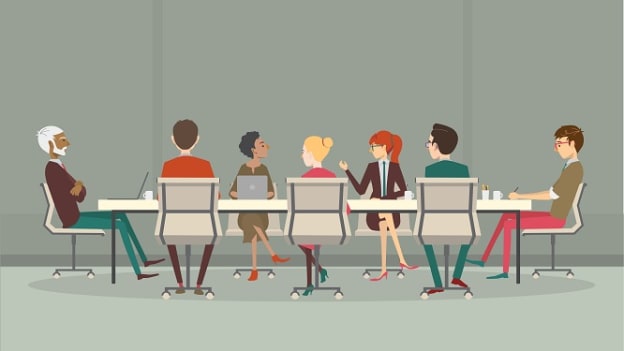 La Loi de 2006 sur la fonction publique de l’Ontario établit des règles et un cadre de traitement des conflits d’intérêts, des exigences éthiques, de l’activité politique et de la divulgation d’actes répréhensibles pour les fonctionnaires afin de veiller à ce que les intérêts privés de ces derniers n’entrent pas en conflit avec les responsabilités découlant de leur service public. 
Les règles au sujet des conflits d’intérêts du Règl. de l'Ont. 381/07 ont pour objectif de couvrir la plupart des situations, mais la Loi autorise les organismes publics à élaborer leurs propres règles qui doivent être approuvées par le commissaire à l’intégrité. Pour être approuvées, les règles ainsi soumises par un organisme gouvernemental doivent au minimum satisfaire à la norme éthique établie par le Règl. de l'Ont. 381/07.
En vertu de cette Loi, toutes les personnes nommées par le gouvernement ont un responsable de l’éthique à qui elles peuvent s’adresser pour obtenir des clarifications et des orientations au sujet des questions liées aux conflits d’intérêts et aux exigences en matière d’éthique.
28
Aperçu de la gouvernance des organismes et du rôle des personnes nommées par le gouvernement
Bureau du commissaire à l’intégrité
Le Bureau s’est établi en tant que chef de file indépendant en matière d’éthique en s’efforçant d’inciter ou d’appuyer des normes rigoureuses en matière d’éthique qui renforcent le lien de confiance entre la population et le gouvernement de l’Ontario.
Le commissaire à l’intégrité est un haut fonctionnaire de l’Assemblée législative qui agit indépendamment du gouvernement. Les responsabilités du commissaire comprennent l’intégrité des députés, la conduite conforme à l’éthique du personnel des ministres, l’enregistrement des lobbyistes, l’examen des dépenses, la divulgation des actes répréhensibles et l’éthique dans le secteur public.
Le commissaire est le responsable de l’éthique pour certains anciens fonctionnaires et fonctionnaires actuels et a un rôle de meneur à jouer en ce qui a trait à la sensibilisation aux règles sur les conflits d’intérêts et l’activité politique qui visent les fonctionnaires.
Voici quelques liens utiles tirés du site Web du commissaire à l’intégrité :
Éthique dans le secteur public
Responsables de l’éthique : rôle et ressources
Information à obtenir pour rendre une décision
Règles sur les conflits d’intérêts
Activités politiques 
Examen des dépenses
Résumés de décisions
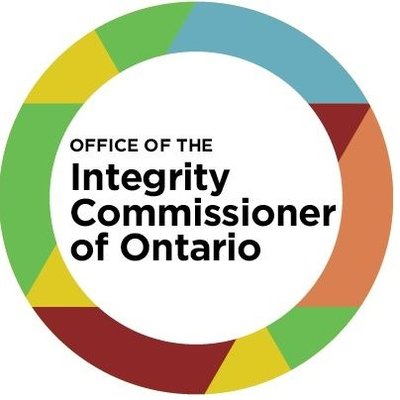 29
Aperçu de la gouvernance des organismes et du rôle des personnes nommées par le gouvernement
Activités politiques et lobbyisme
Activités politiques
Lobbyisme
À titre de personne nommée par le gouvernement, il est possible que des lobbyistes communiquent avec vous pour vous parler de leurs intérêts et influencer les politiques du gouvernement. Vous devriez aiguiller de telles demandes au président du CA de votre organisme ou à votre responsable de l’éthique. Vous devez connaître les restrictions visant le lobbying et les règles sur les conflits d’intérêts potentiels qui figurent dans la Loi sur l’enregistrement des lobbyistes et sont susceptibles de s’appliquer à vous.
Si vous comptez réaliser du lobbyisme, vous devez respecter des lignes directrices étroites. Une personne ne peut pas être payée pour réaliser du lobbyisme et pour conseiller le titulaire d’une charge publique (p. ex. un ministre) dans un seul et même domaine.
Organismes provinciaux : si vous désirez agir en tant que lobbyiste, vous devez déclarer cette intention à votre responsable de l’éthique. Il est également possible que vous ayez à vous inscrire dans le Registre des lobbyistes sur le site Web du commissaire à l’intégrité. 
Autres entités : si vous êtes une personne nommée par le gouvernement à une autre entité et que vous désirez agir à titre de lobbyiste, vous devriez consulter le code de conduite et les lignes directrices de votre entité ou discuter de la situation avec votre président.
Les personnes nommées par le gouvernement qui sont des membres actifs de leur collectivité font souvent du bénévolat pour d’autres organisations, des partis politiques, des groupes de défense de droits, etc.
La Loi sur la fonction publique de l’Ontario établit des règles régissant l’activité politique des personnes nommées par le gouvernement à des organismes provinciaux. Si vous avez été nommé à un autre type d’entité par le gouvernement provincial, demandez à votre organisation de préciser les règles qui s’appliquent à vous.
La plupart des personnes nommées par le gouvernement sont autorisées à participer à des activités politiques, sous réserve de certaines restrictions (p. ex. aucune activité politique au sein de l’environnement de travail).
Certaines personnes nommées par le gouvernement (par exemple, les personnes nommées aux tribunaux de la province) font l’objet de restrictions additionnelles qui visent à maintenir l’impartialité de la prise de décisions.
Avant d’entreprendre des activités politiques, les personnes nommées par le gouvernement doivent consulter les règles applicables et discuter de la question, si nécessaire, avec leur responsable de l’éthique.
30
Aperçu de la gouvernance des organismes et du rôle des personnes nommées par le gouvernement
Conclusion
N’oubliez pas de poser les questions importantes, de vous préparer à participer aux réunions, d’évaluer soigneusement les conflits d’intérêts réels et perçus, de vous acquitter de vos devoirs fiduciaires à l’égard de la population de l’Ontario et de comprendre votre rôle au sein du gouvernement de l’Ontario.
Communiquez avec nous au :
Secrétariat des nominations99, rue Wellesley OuestBureau 2440, bloc WhitneyToronto (Ontario) M7A 1W4
Courriel : PASinfo.MGS@Ontario.ca
Téléphone : 1 866 633-0848
www.ontario.ca/fr/page/nominations
31
Aperçu de la gouvernance des organismes et du rôle des personnes nommées par le gouvernement